Section 4Medieval Africa
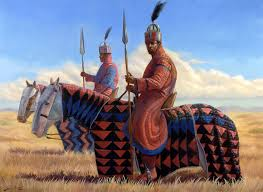 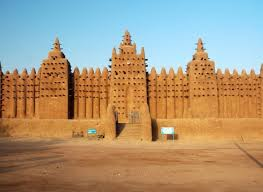 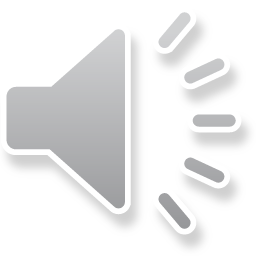 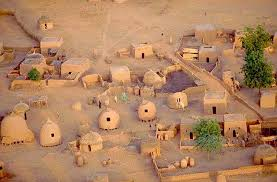 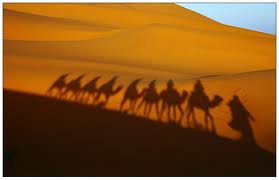 Formation of Clans
-as people married, families joined

-formed a Lineage – people with common ancestors
 
-Many lineages =  a clan

-gave people a sense of community

-shared responsibilities

-roles determined by age grade (everyone born in same year)
Government
-power was usually shared by a small group rather than one leader

-consensus – agreement of the majority
ART AND LITERATURE
Created much artwork (pottery, jewelry, cloth)

It often identified clans

Written records remain from this time
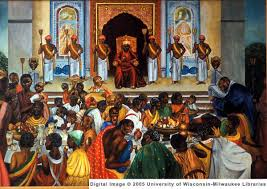 Oral History
Most African groups did not write down their histories.
Instead, story-tellers called griots would memorize the stories and tell them back to people.
Their job specifically was to keep track of family stories.
Now Complete the Following:
Answer Questions #9, 10, 27-32
http://yourhistoryteacher.com/Chapter_5_6/Scavenger.html